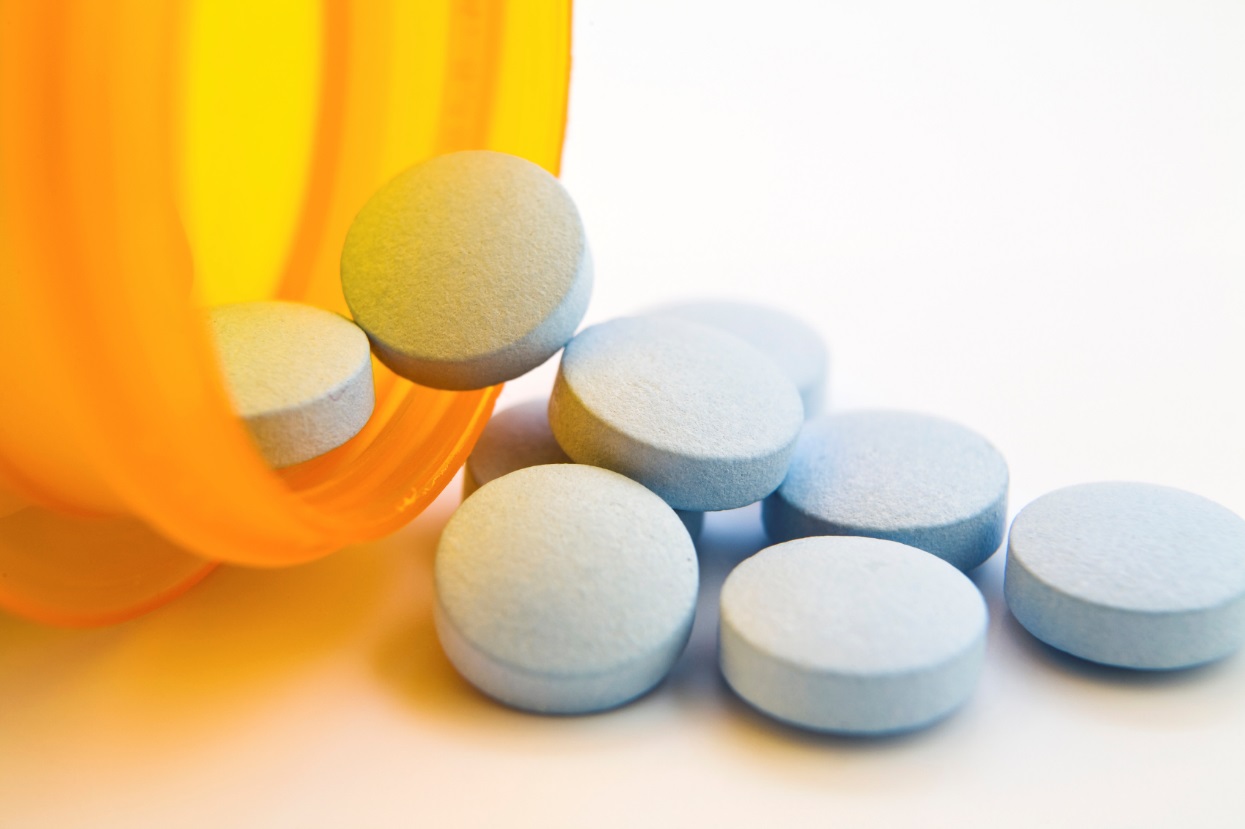 Opioid and heroin addiction
  is an epidemic.
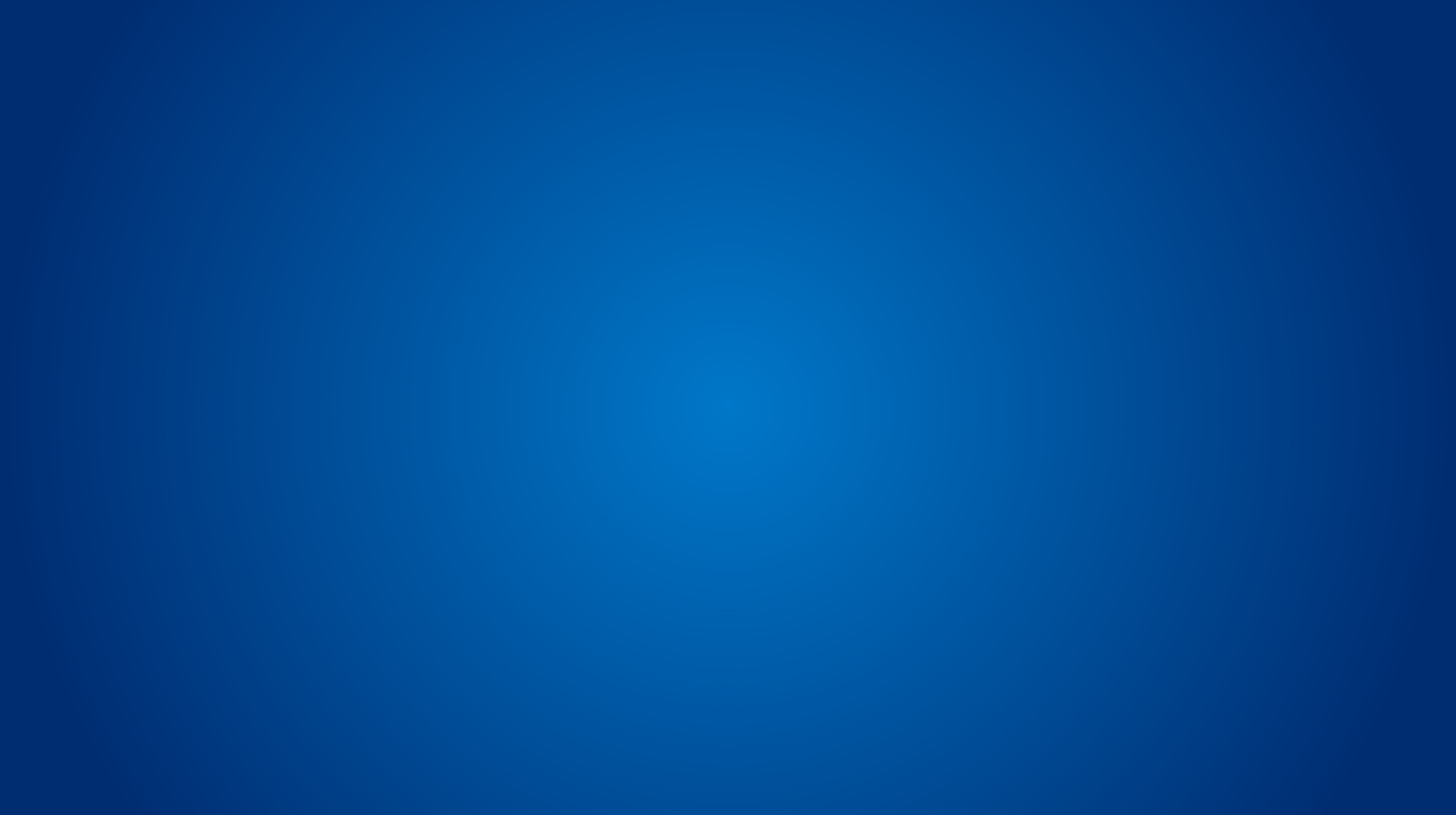 The epidemic is national.
3x
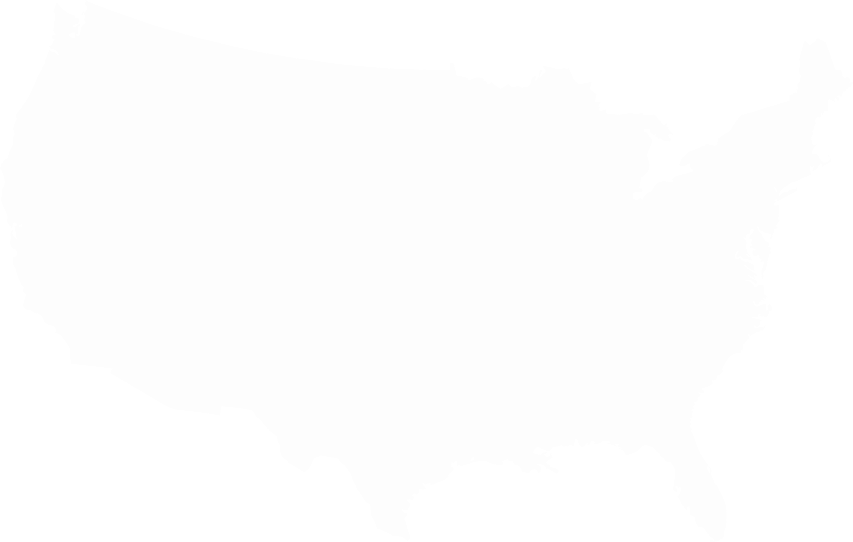 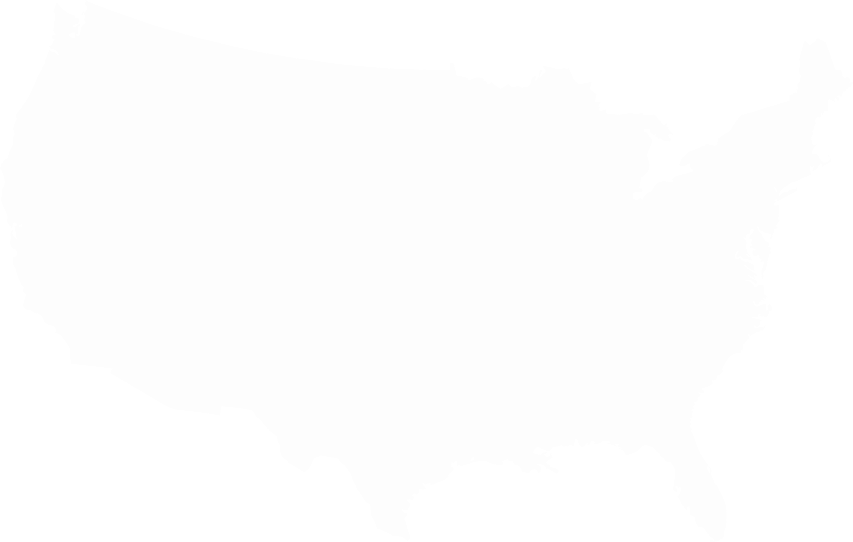 increase
in heroin-related overdose deaths since 2010 in the U.S.
Source: National Vital Statistics System, Mortality file
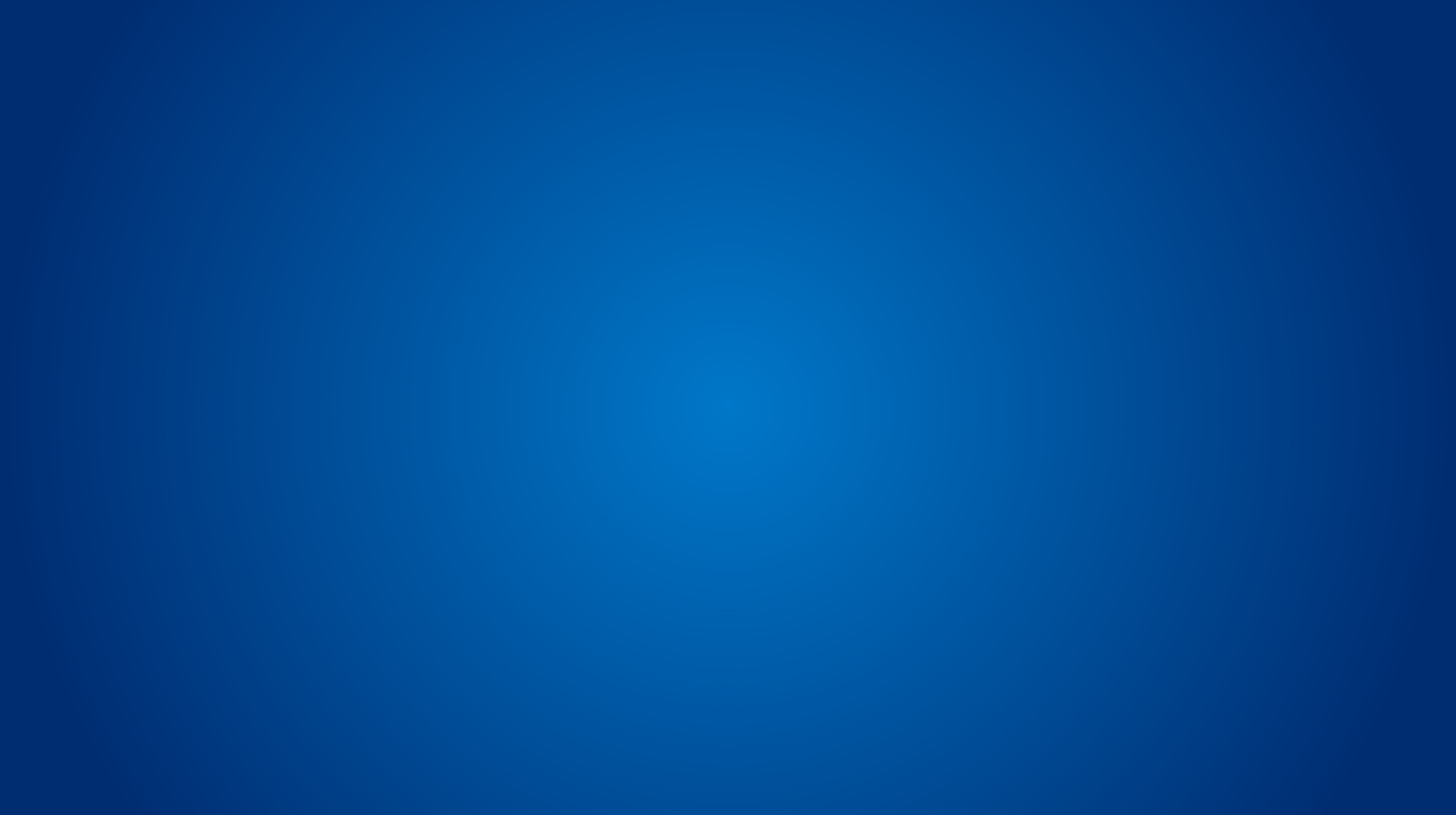 The epidemic is national.
78 people 
die every day from heroin and opioid overdoses in the U.S.
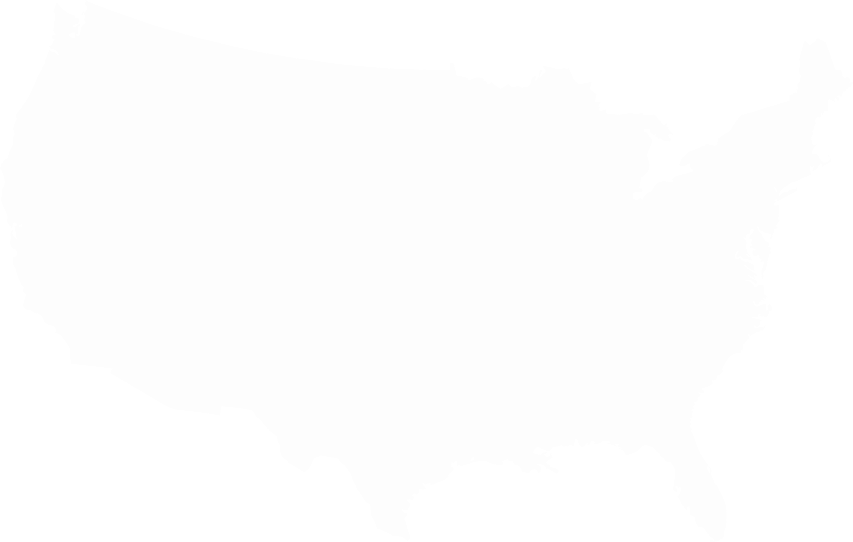 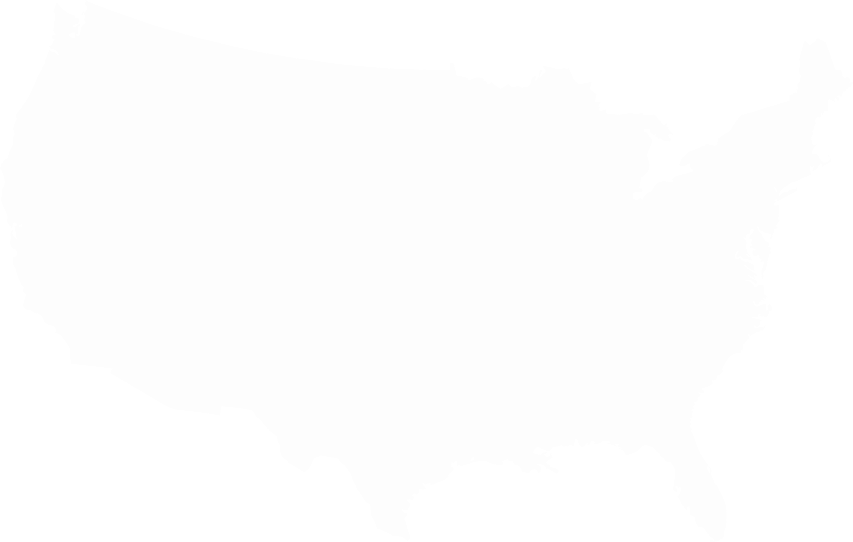 Source: National Vital Statistics System, Mortality file
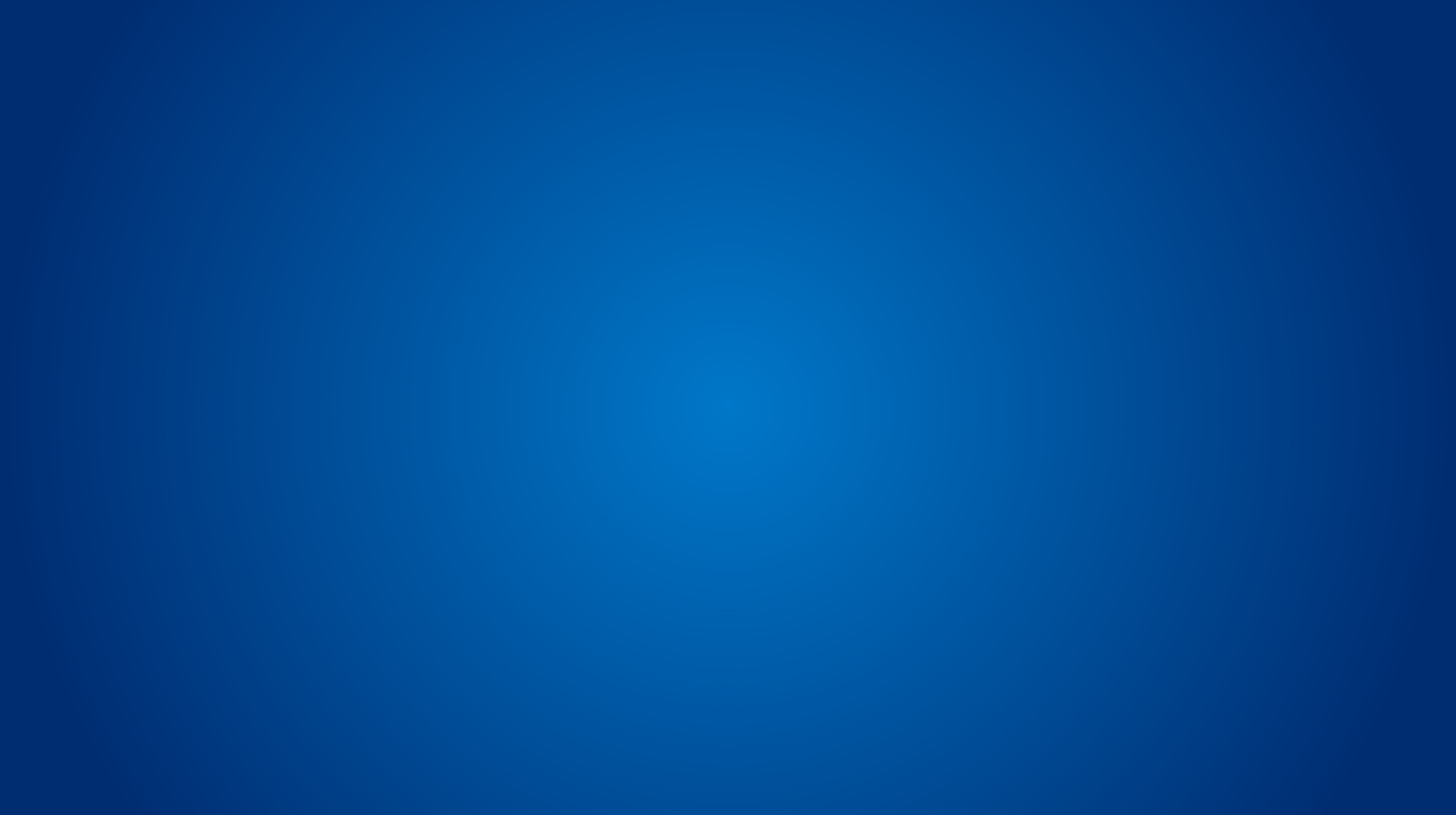 New York
is not immune.
1 in 14
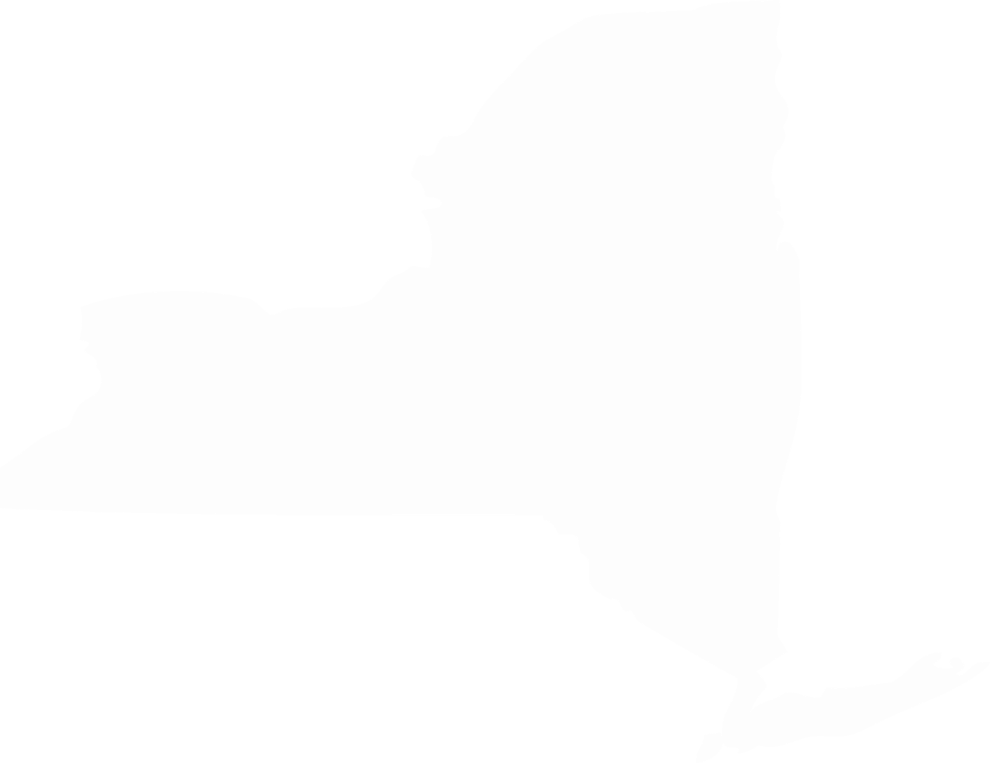 New Yorkers will report substance dependence or use disorder this year.
Source: National Survey on Drug Use and Health , 2013 and 2014
Opioid Related Deaths  
in New York State
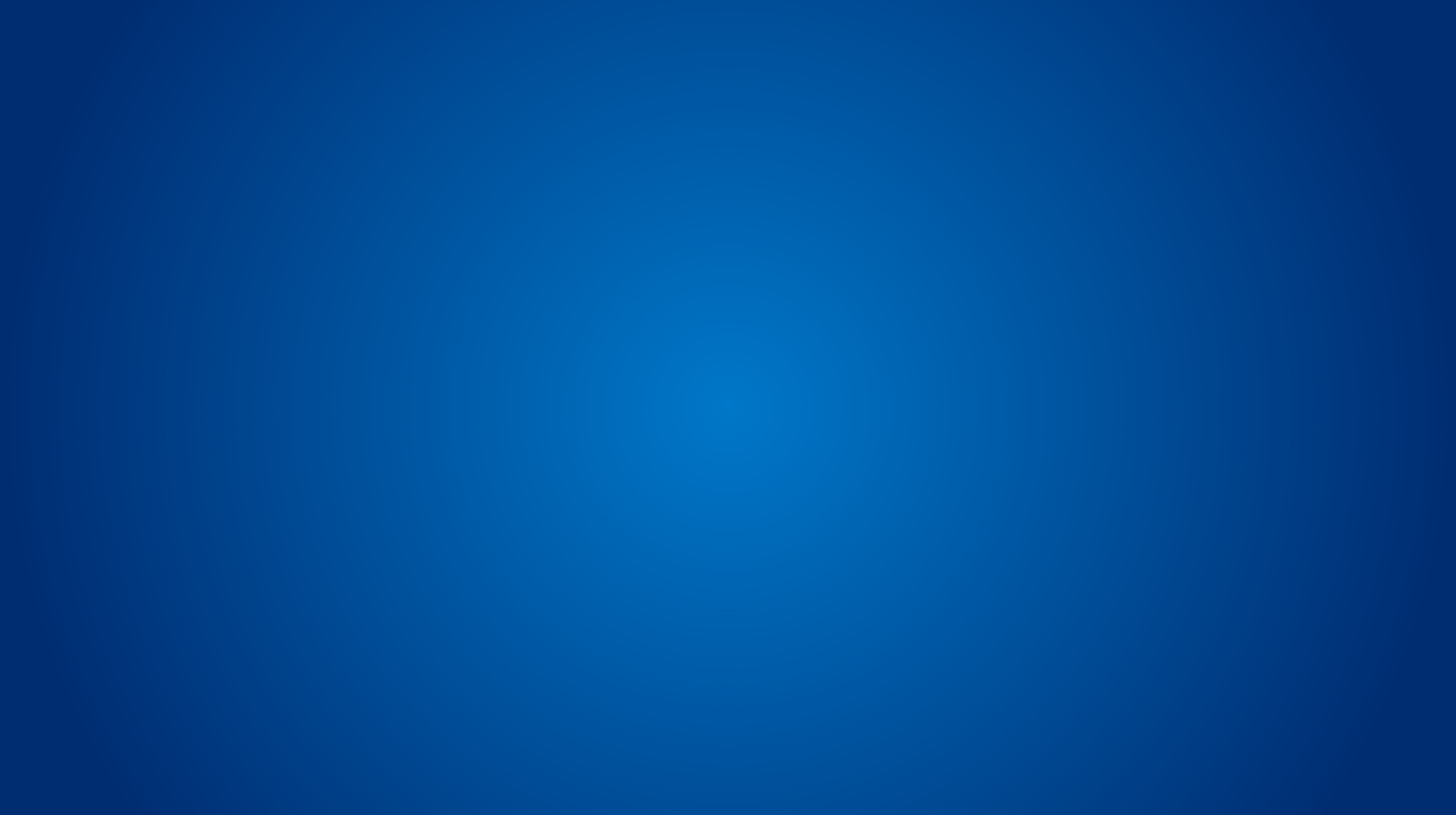 1,443
1,227
2014
2013
Source: NYS Department of Health
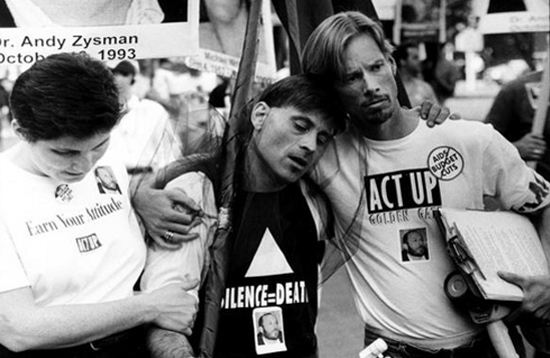 This epidemic is killing people
at the same rate as the AIDS epidemic 
did when it was raging at its peak 
in the late 80s and early 90s.
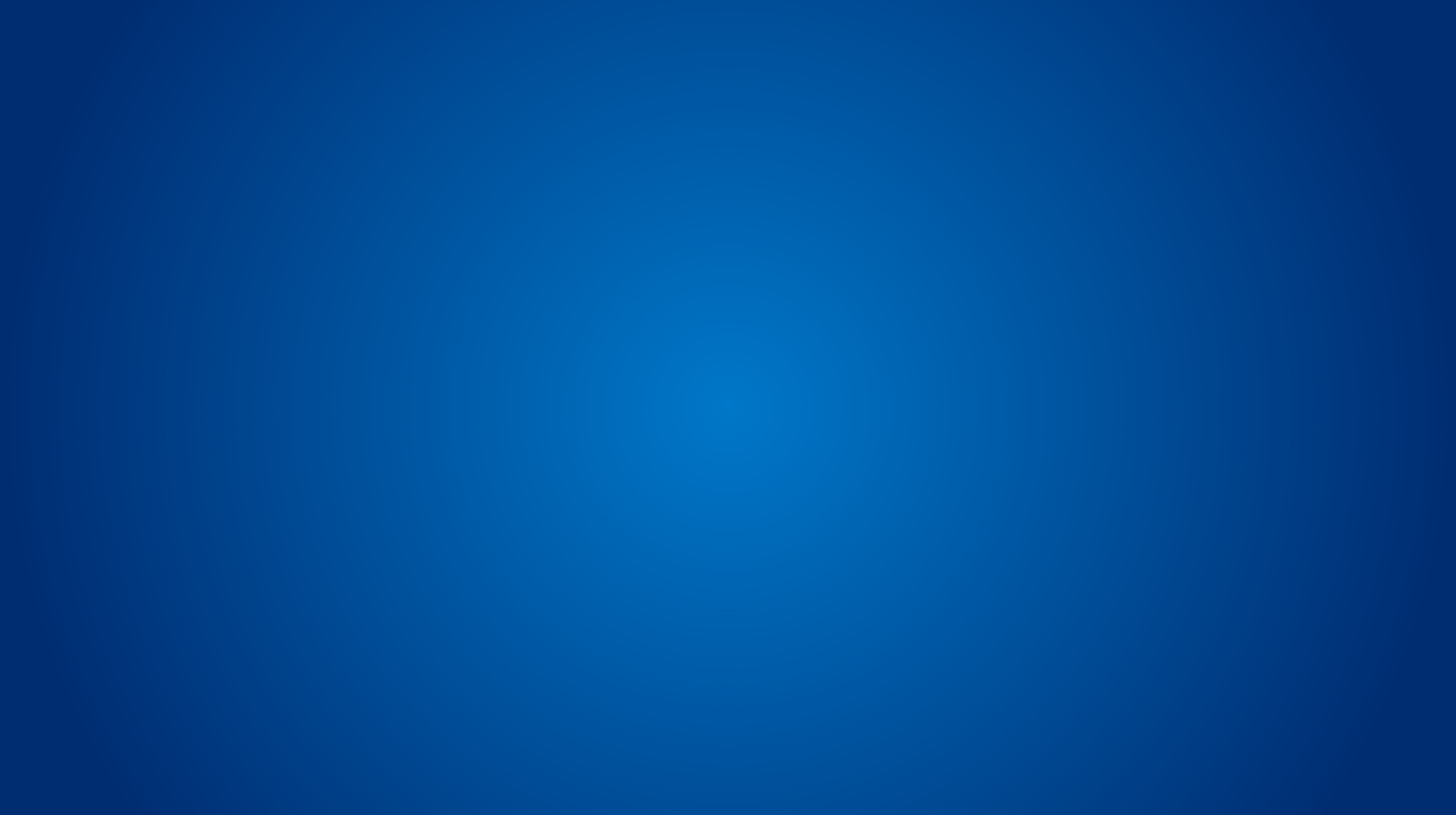 What Are Opioids?
Medicines that relieve pain
Can be natural (from the poppy plant) or synthetic (man-made)
Common Prescription Opioids
Hydrocodone (Ex: Vicodin, Lortab); Oxycodone (Ex: OxyContin, Roxicodone, Percocet)
Commonly prescribed for a variety of painful conditions, including dental and injury-related pain 
Morphine (Ex: DepoDur, Astramorph, Duramorph) 
Often used before and after surgical procedures to alleviate severe pain
Fentanyl  
50-100 times more potent than Morphine; Used to treat severe pain, often in patch form
Codeine  
Often prescribed for mild pain; Can also be used to relieve coughs and severe diarrhea
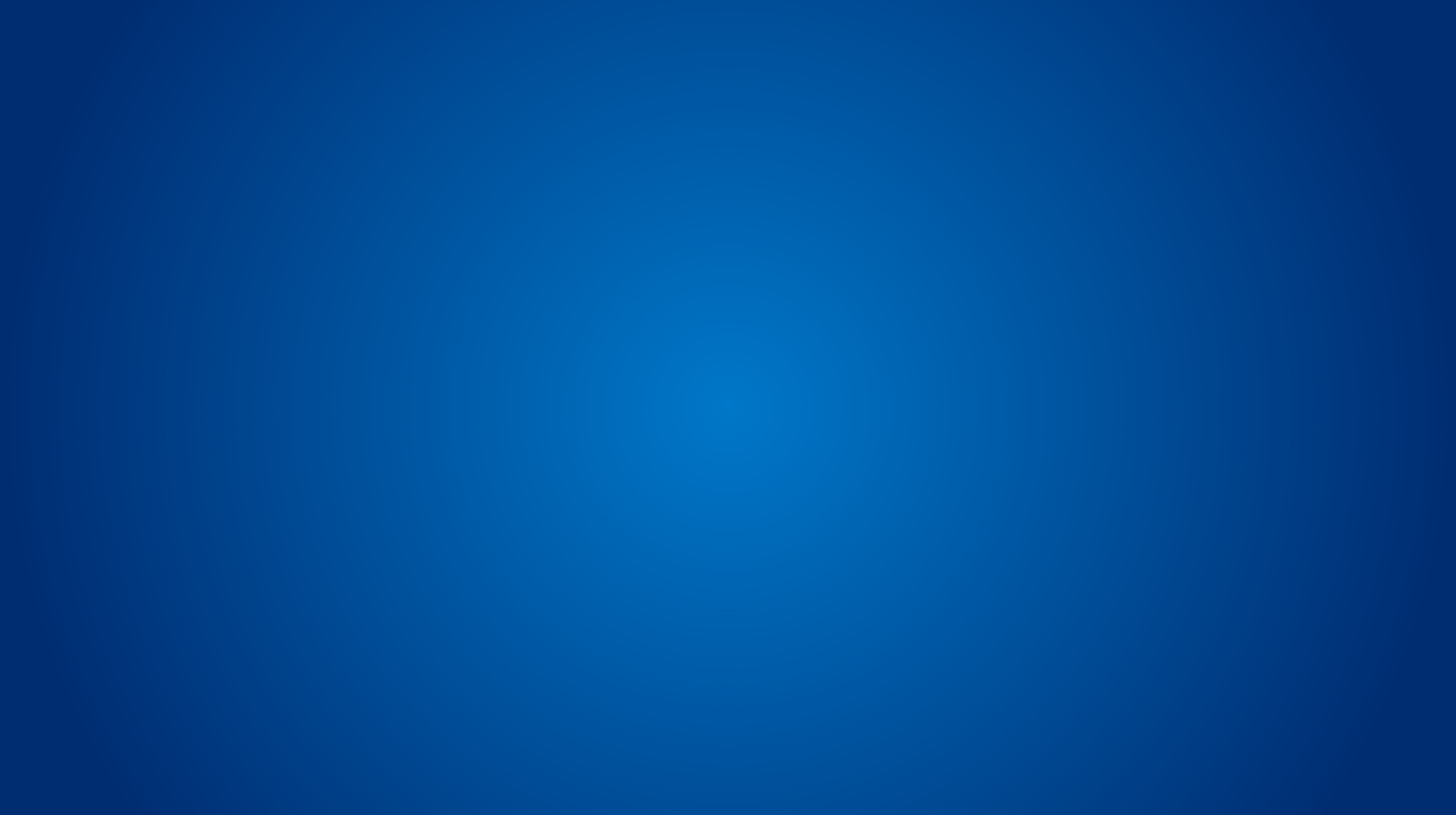 What Do Opioids Do?
Reduce and relieve pain
Can sometimes create a sense of euphoria 
HIGHLY habit-forming and addictive
SIDE EFFECTS:
Drowsiness and sedation
Mental confusion
Nausea and vomiting
Constipation
Pinpoint (constricted) pupils
Slowed or depressed vital signs 
Body temperature, blood pressure, pulse and respiration rates
Overdose and Death
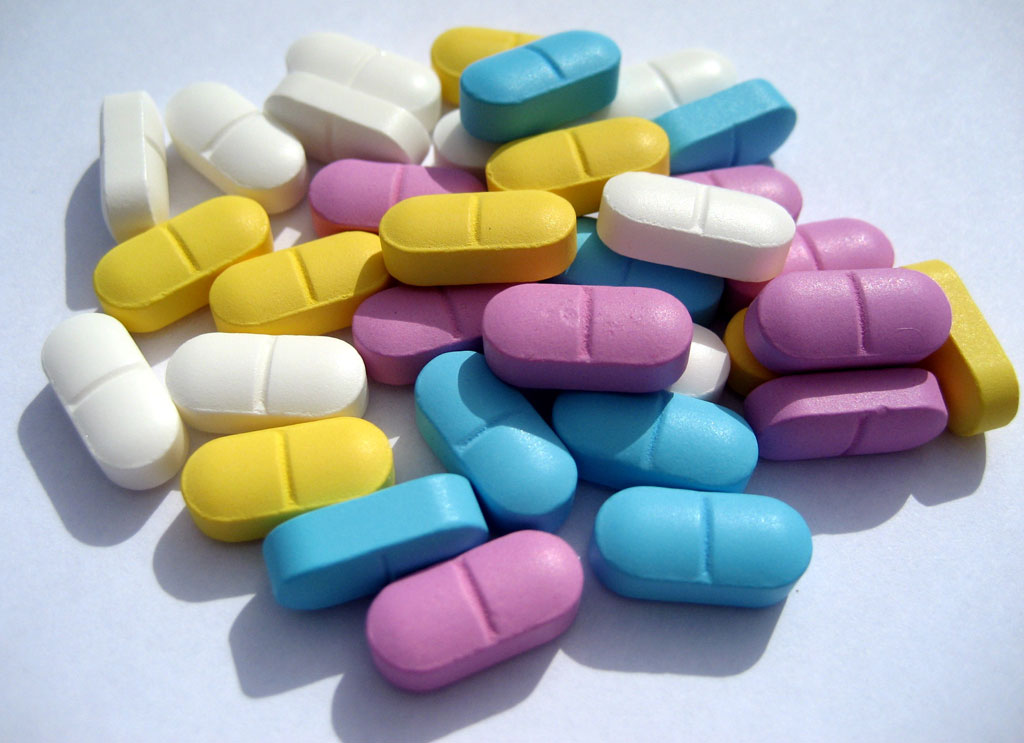 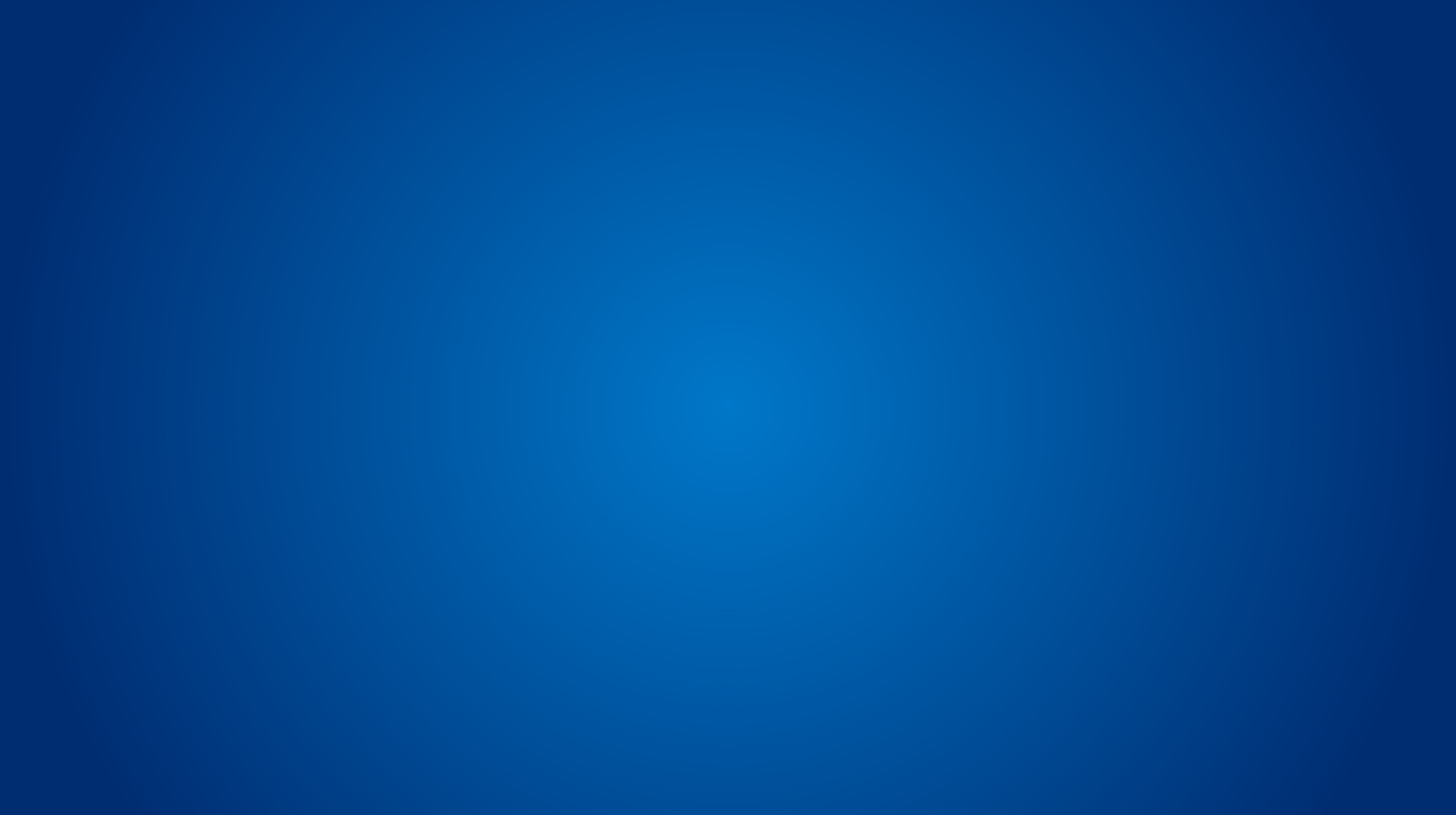 Opioid Misuse/Dependence Signs and Symptoms
Physical Signs
Change in appetite
Pupil size
Small: opioid intoxication
Large: opioid withdrawal
Nausea 
Vomiting
Sweating
Shaking
Behavioral Signs
Change in personality/attitude
Change in friends
Change in activities, sports, hobbies
Poor attendance / grades
Increased isolation; secrecy
Wearing long sleeved shirts
Moody, irritable, nervous, giddy, or nodding off
Stealing
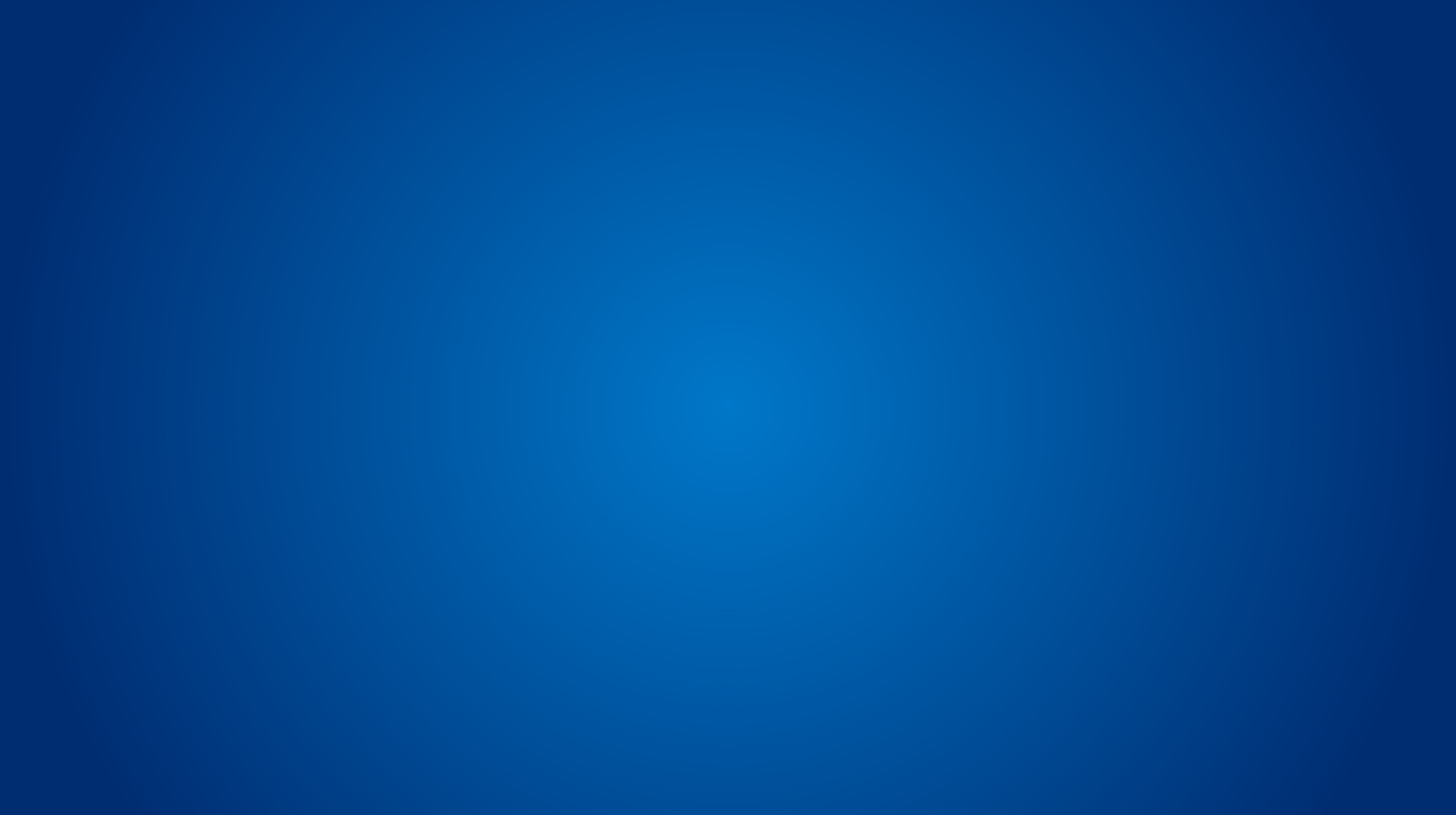 What is HEROIN?
A illegal narcotic used recreationally to achieve effects 
similar to those caused by prescription opioids
How Does It Make You Feel?
Relieves pain; Instant rush of good feelings and happiness, followed by slow, dreamlike euphoria
Heroin comes from the opium poppy flower
It can look like a white or brown powder, or black tar
Other names for it: horse, smack,  junk, and brown sugar
How It Is Used
Inject (most common and most dangerous), snort, or smoke it 
No matter how you use it, it gets to the brain quickly


HEROIN IS HIGHLY ADDICTIVE – you quickly build a tolerance for it and need more each time to feel the same results
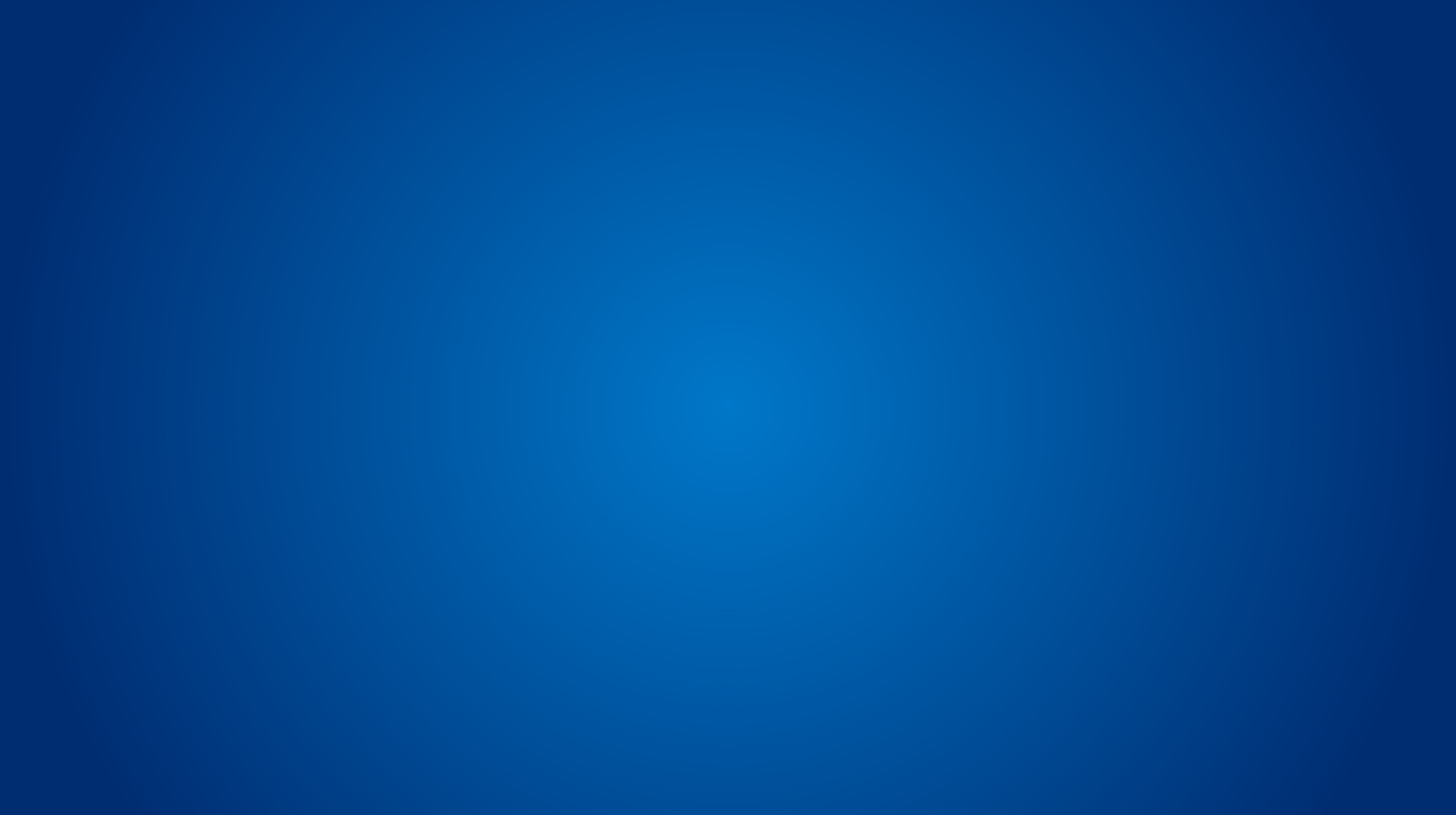 What is HEROIN?
Heroin is stronger, cheaper, and easier to get than prescription pills
Also more dangerous – you never know what it is cut/mixed with
SIDE EFFECTS and RISKS ASSOCIATED WITH HEROIN: 
Slows vital signs (heart and pulse rate, breathing, blood pressure)
Itching
Nausea and vomiting
Collapsed veins
Infections of the heart lining and valves
Skin infections like abscesses and cellulitis
High risk of contracting HIV/AIDS, hepatitis B, and hepatitis C
Lung diseases like pneumonia and tuberculosis
Miscarriage
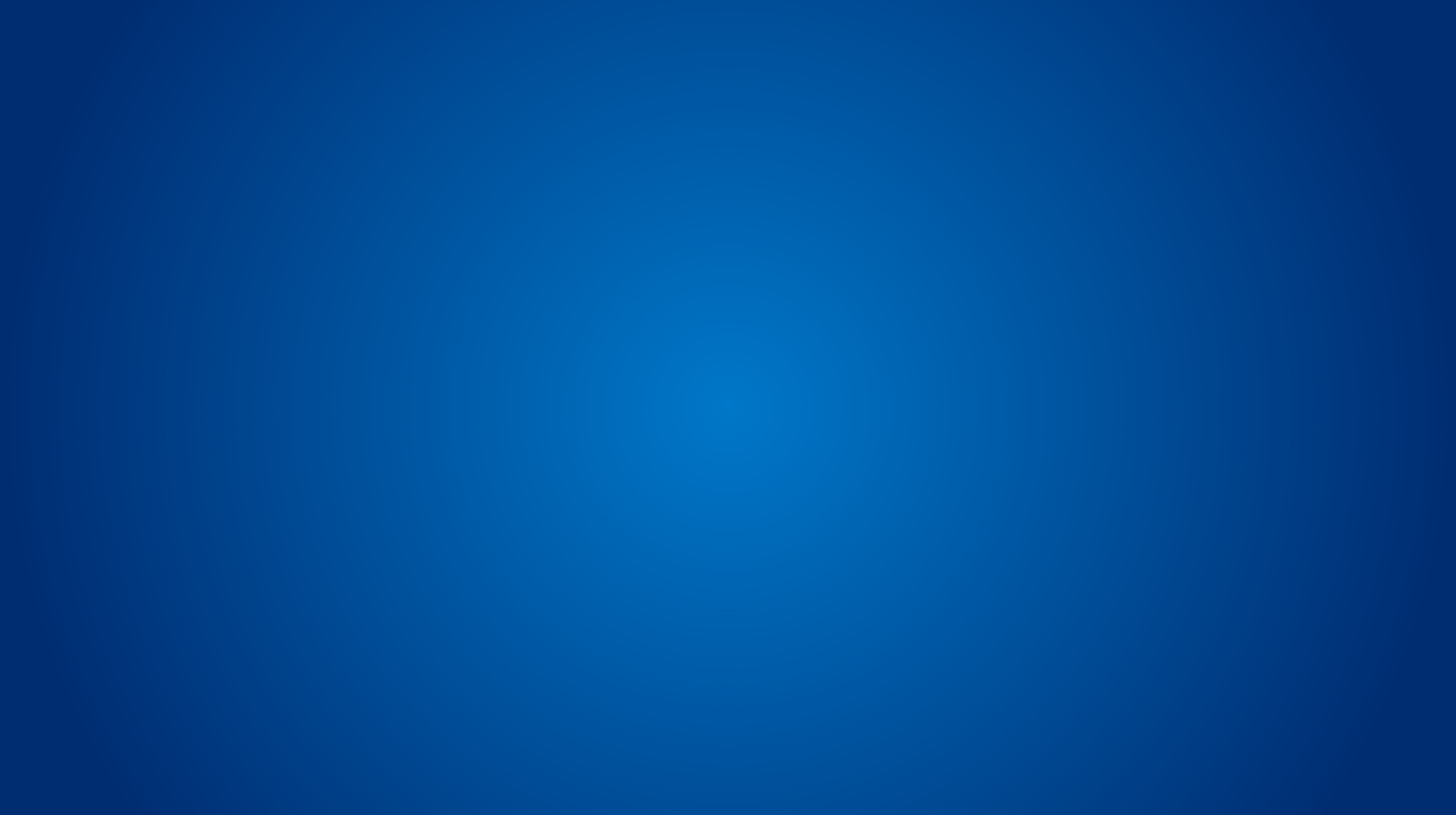 TEEN Brain Development
Brain development and maturation continues well into our early 20s
Areas of brain to develop in EARLY TEEN YEARS:
Risk-taking and sensation-seeking
Areas of brain to develop LATER:
Regulates emotions
Impulse control
Considering consequences
Judgement and decision-making
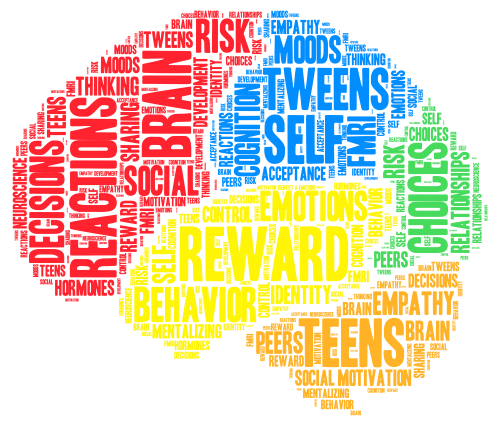 [Speaker Notes: Let’s speculate a little bit about how brain development may influence the behavior of young people.  Although science has not yet provided direct evidence for how brain development impacts specific teenage behaviors, here are five ways the developing brain may affect behavior.  

Number one.  Sensory and physical activities would likely be favored by an adolescent over complex, cognitive demanding activities.  This principle is based on the notion that the more mature cerebellum may dominate over the more slowly developing prefrontal cortex.  Thus, brain development may contribute to the general observation that many teenagers would prefer to listen to music or to skateboard, rather than to play chess or do complex algebra. 
 
Number two.  There is some suggestion from research that a developing nucleus accumbens, the part of the brain that directs motivated behavior, contributes to a preference for activities that produce high excitement yet require minimal effort.  Not only would young people's preference for playing videogames be consistent with this principle, but so would using drugs.  

Number three.  Researchers speculate that a developing amygdala, the emotional processing center of the brain, may contribute to poor management of emotions.  This may translate to the teenager to emotionally over-react to situations and expressing emotions in an exaggerated way (e.g., expressing excessive anger over a minor incident).]
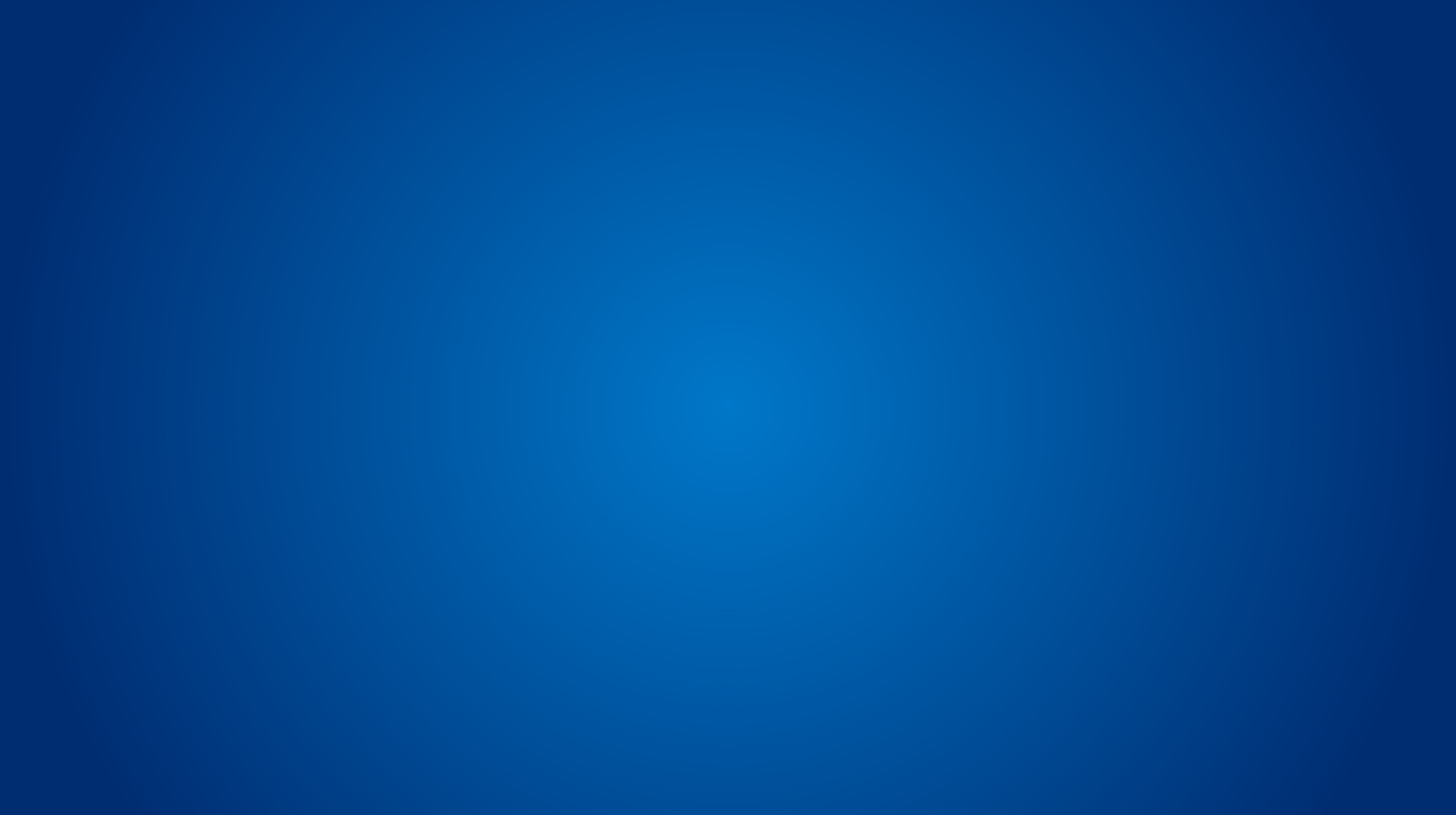 TEEN Brain Development
Brain development and maturation continues well into our early 20s
What does this mean?
PHYSICAL, SENSORY-CONNECTED activities may be preferred over complex, intellectually demanding ones
Activities with HIGH EXCITEMENT and require LOW EFFORT [video games, sports, sex, drugs] are often preferred 
Poor self control and emotion management can lead to OVERREACTION and EXAGGERATED EXPRESSING of emotions
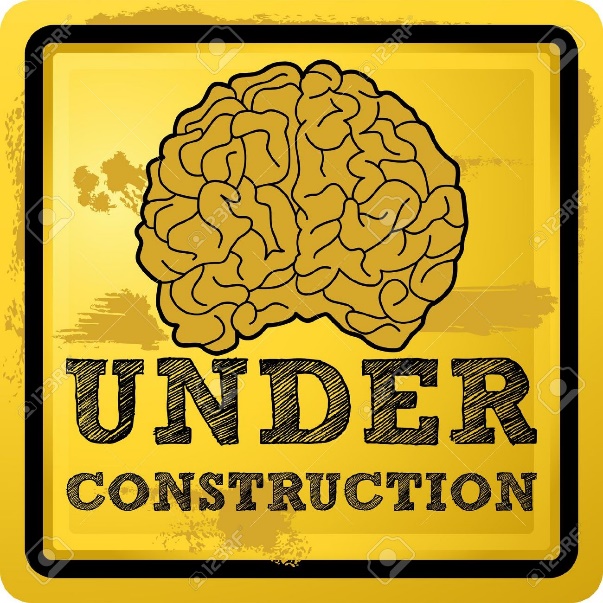 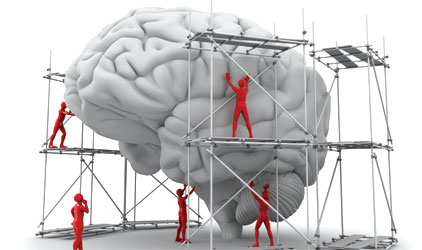 [Speaker Notes: Let’s speculate a little bit about how brain development may influence the behavior of young people.  Although science has not yet provided direct evidence for how brain development impacts specific teenage behaviors, here are five ways the developing brain may affect behavior.  

Number one.  Sensory and physical activities would likely be favored by an adolescent over complex, cognitive demanding activities.  This principle is based on the notion that the more mature cerebellum may dominate over the more slowly developing prefrontal cortex.  Thus, brain development may contribute to the general observation that many teenagers would prefer to listen to music or to skateboard, rather than to play chess or do complex algebra. 
 
Number two.  There is some suggestion from research that a developing nucleus accumbens, the part of the brain that directs motivated behavior, contributes to a preference for activities that produce high excitement yet require minimal effort.  Not only would young people's preference for playing videogames be consistent with this principle, but so would using drugs.  

Number three.  Researchers speculate that a developing amygdala, the emotional processing center of the brain, may contribute to poor management of emotions.  This may translate to the teenager to emotionally over-react to situations and expressing emotions in an exaggerated way (e.g., expressing excessive anger over a minor incident).]
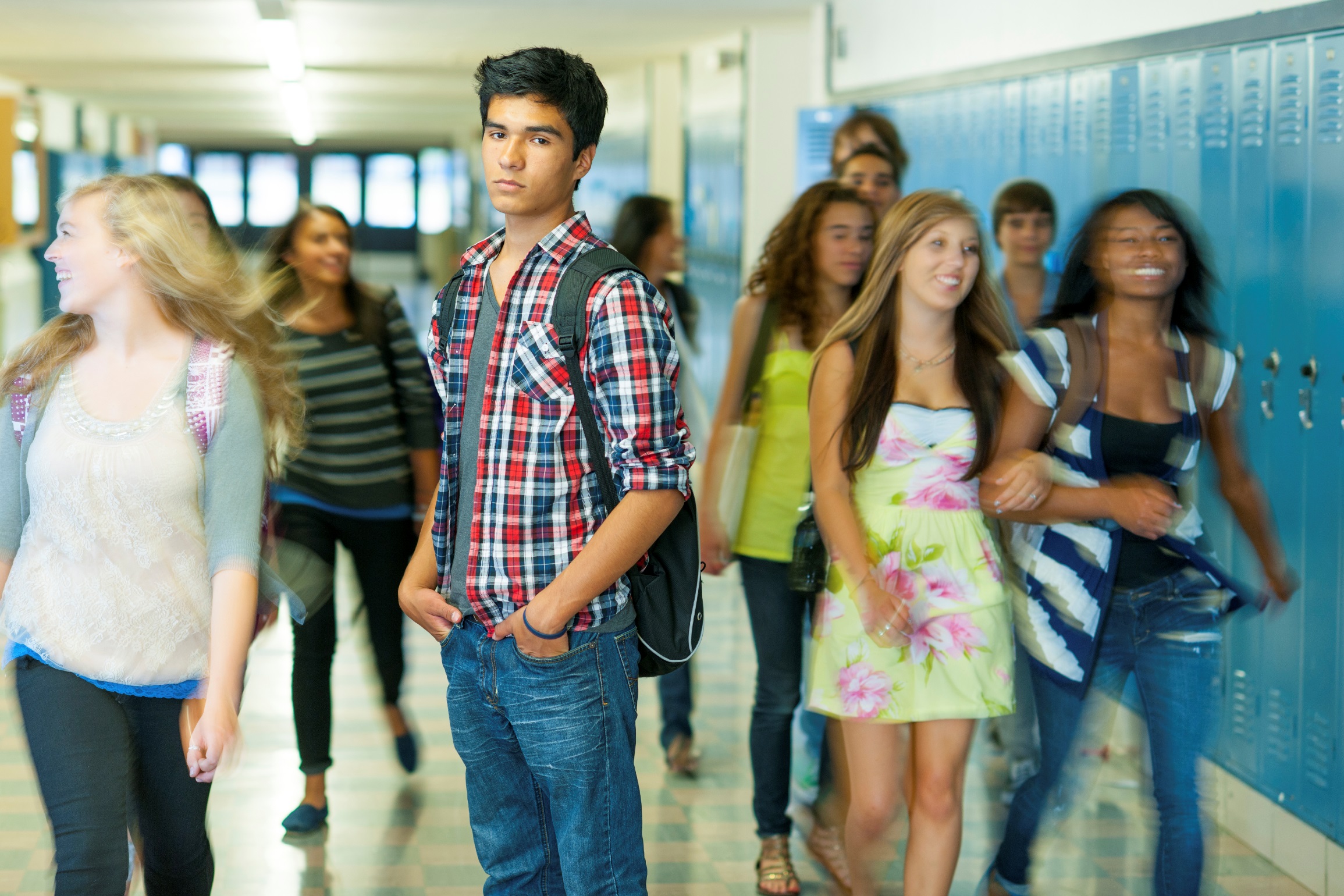 9 out of 10 people with a substance use disorder started using alcohol and marijuana before they turned 18.
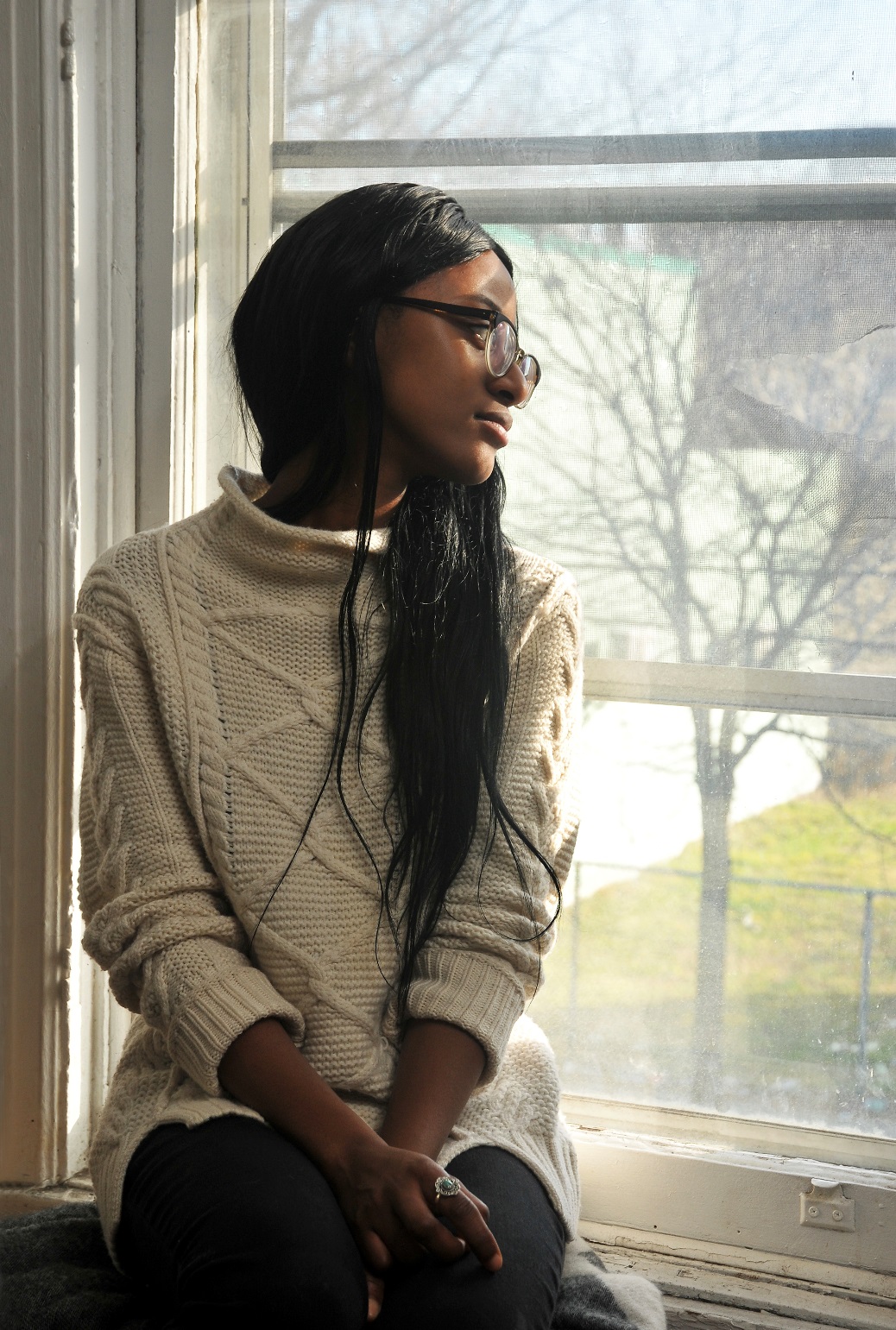 Nearly half of young people who use heroin report abusing prescription pain killers before starting heroin.
Source: National Survey on Drug Use and Health. 2011-2013
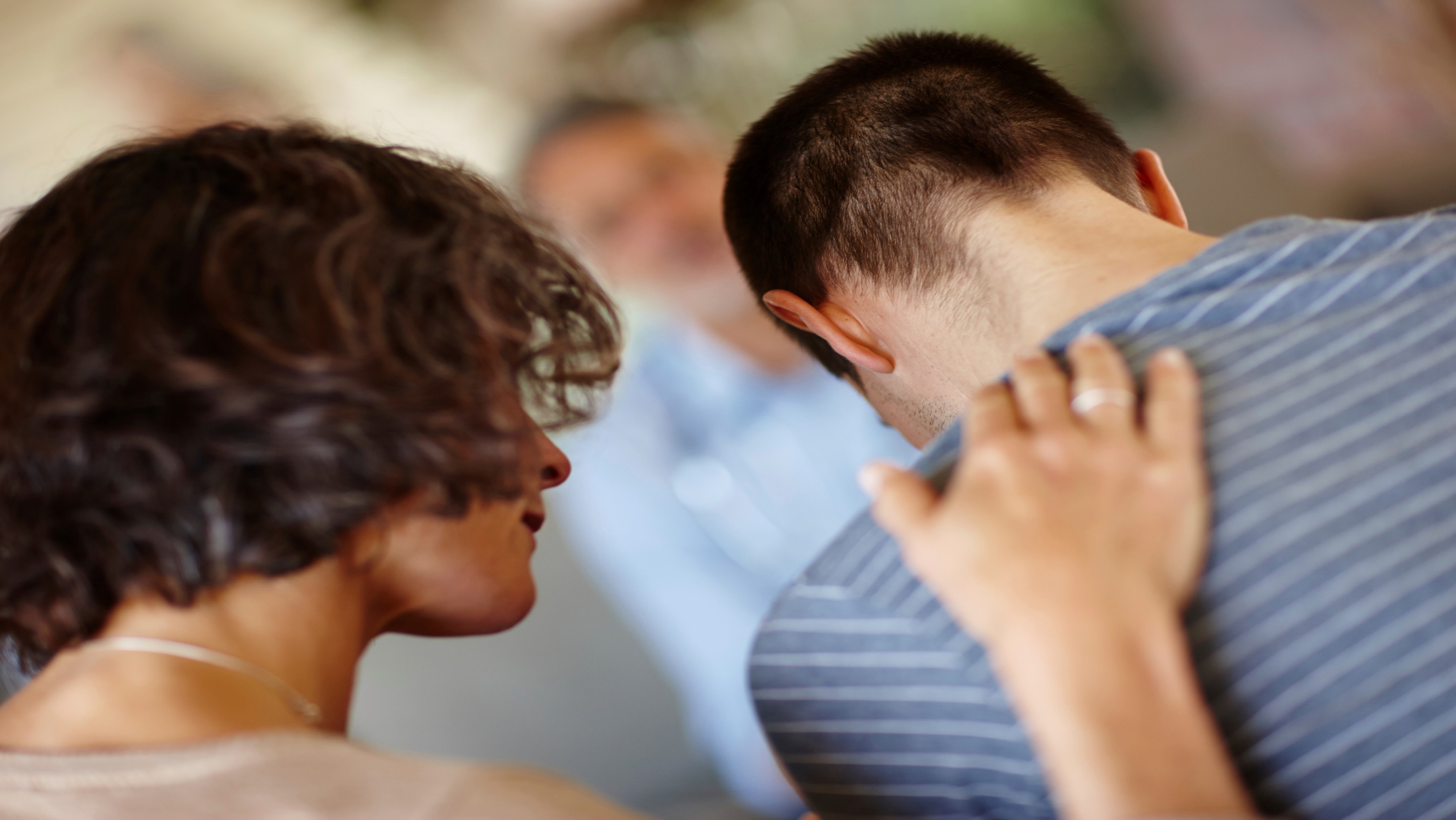 The number of high school students reporting heroin use has doubled in the past 10 years.
Source:  Youth Risk Behavior Surveillance System (YRBS) – Centers for Disease Control and Prevention (CDC)
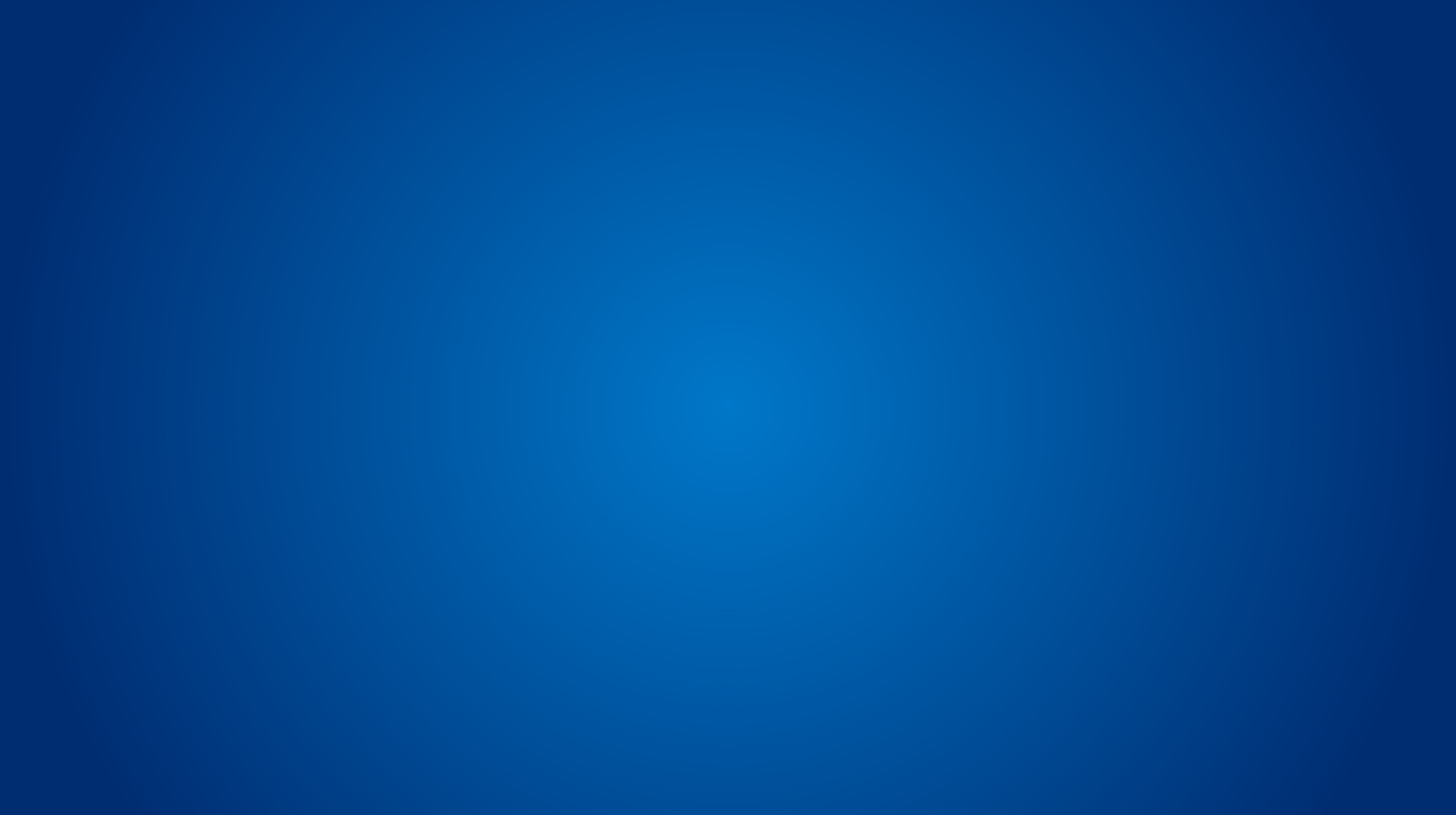 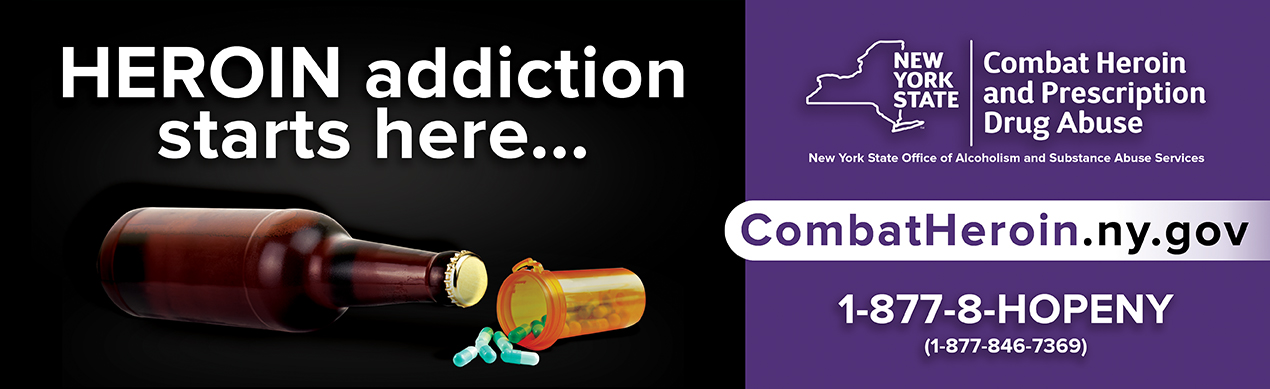 Do you think using
alcohol, marijuana and prescription pills 
can lead to other drug use?
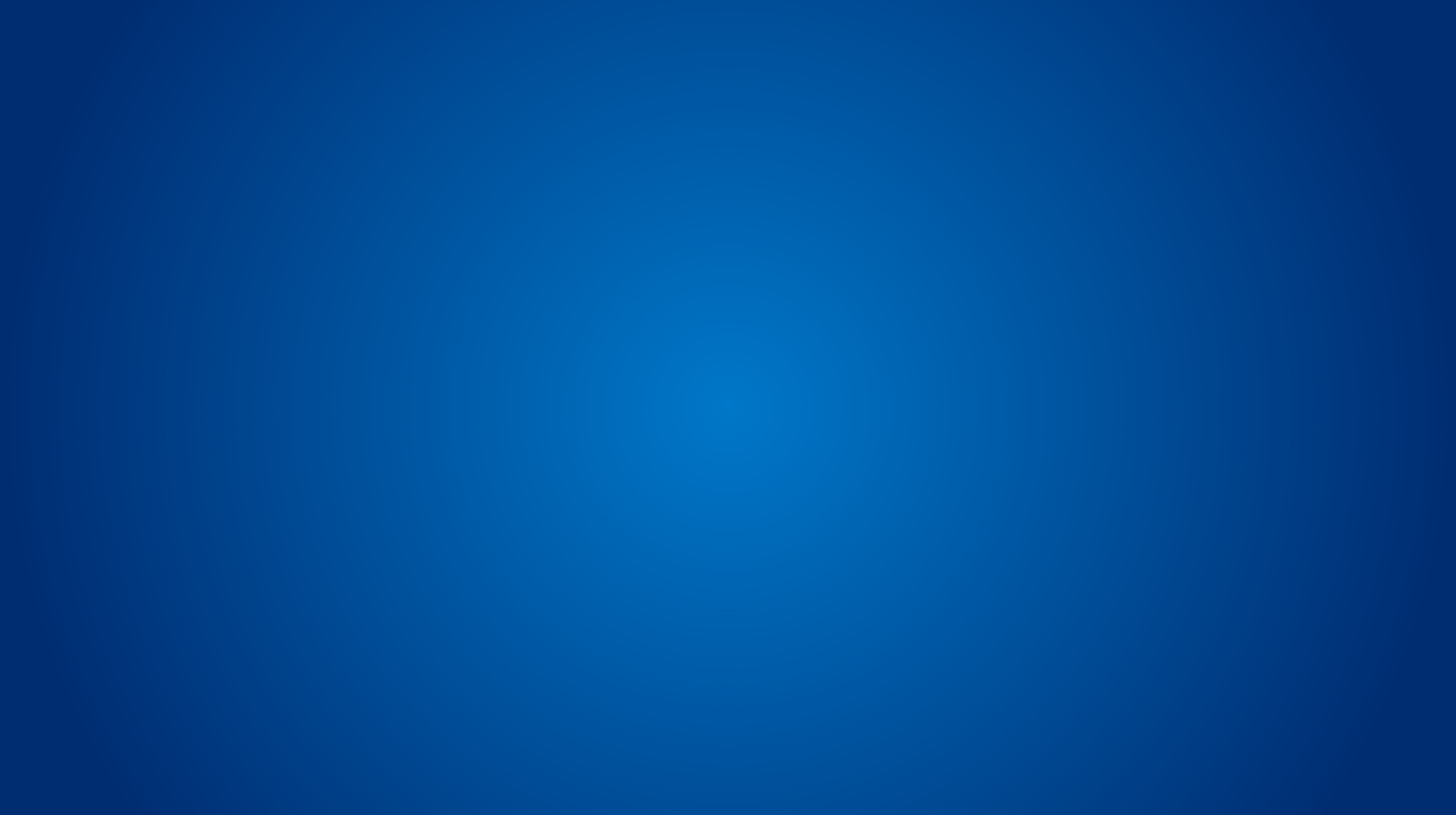 THE PROGRESSION OF ADDICTION IS SUBTLE
NYS Combat Heroin and Prescription Drug Abuse Kitchen Table Toolkit
Part 1: Talking with Community
https://youtu.be/JlsrknxjmgQ
NYS Combat Heroin and Prescription Drug Abuse Kitchen Table Toolkit
Part 2: Talking with Young People
https://youtu.be/vmeKncRj4ok
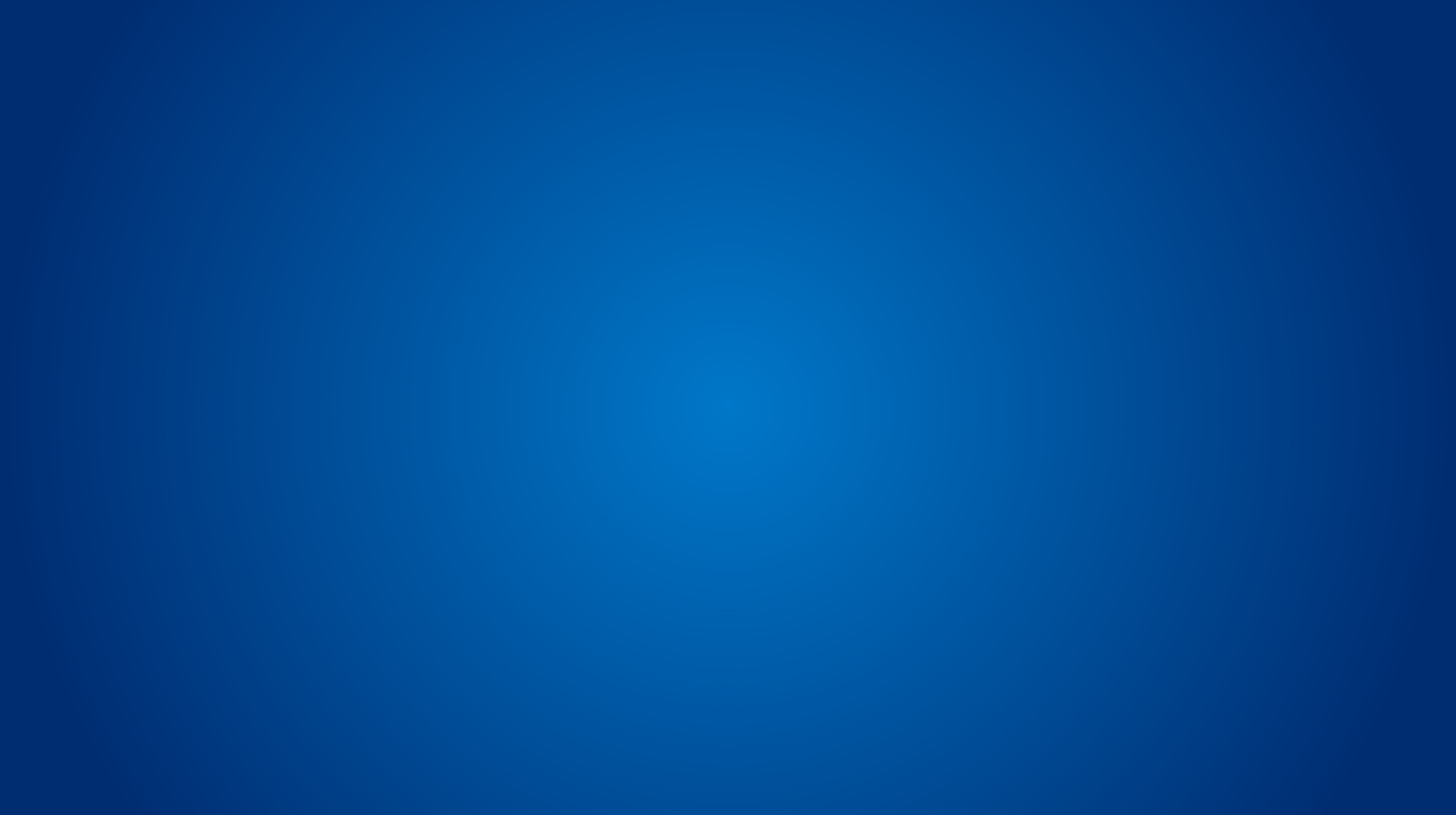 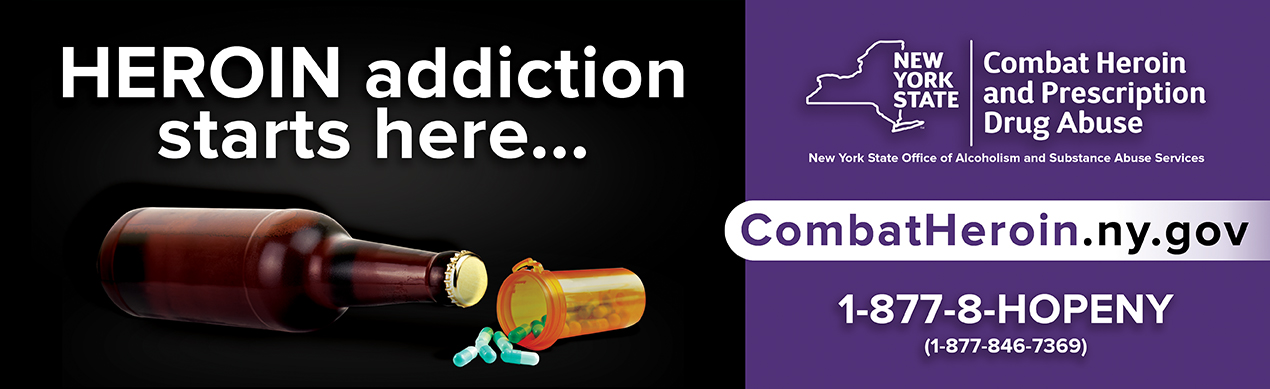 Do you think using
alcohol, marijuana and prescription pills 
can lead to other drug use?
NO ONE EVER THINKS IT WILL HAPPEN TO THEM.
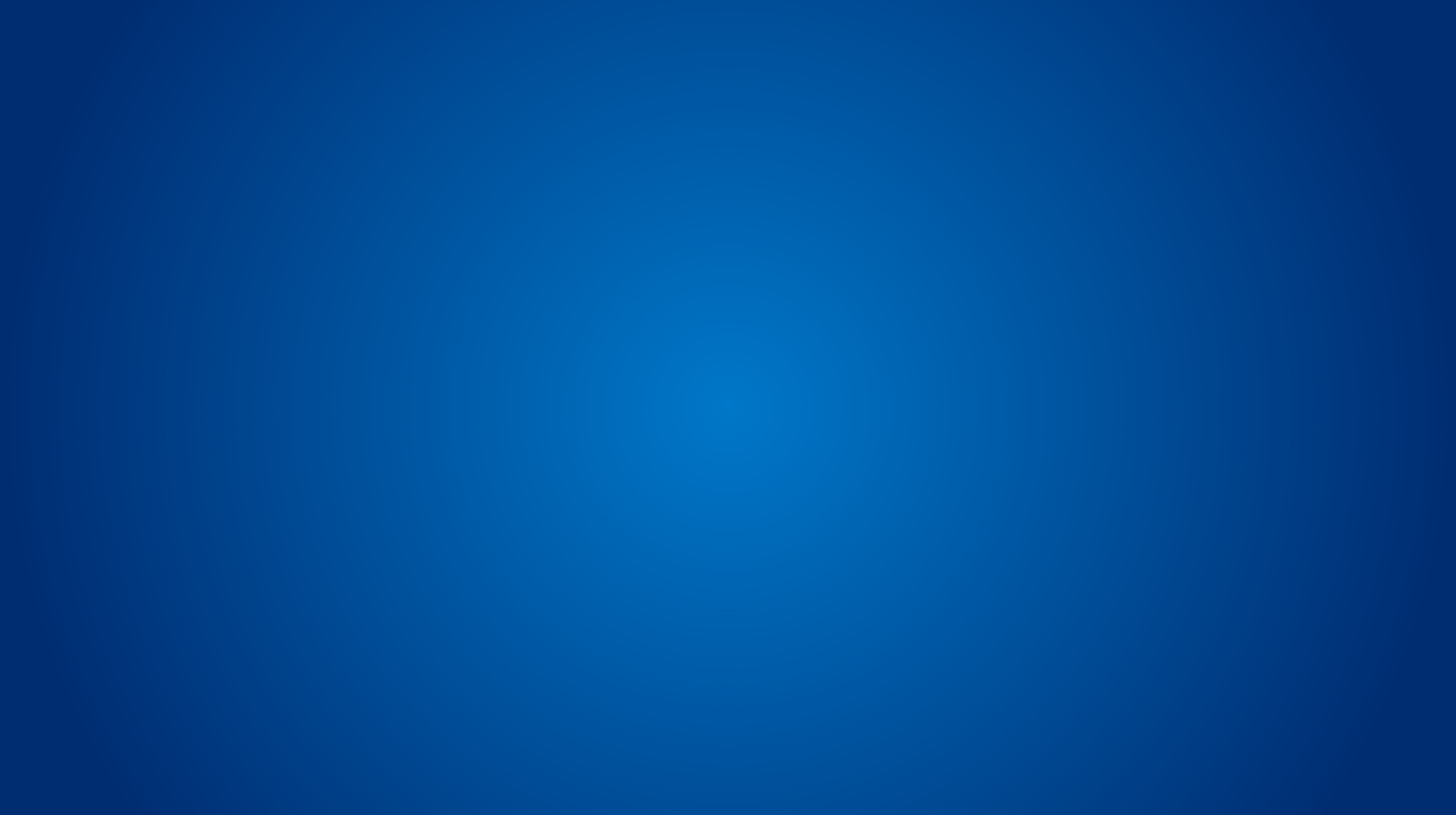 NEW YORK STATE’S 911 GOOD SAMARITAN LAW PROTECTS YOU AND CAN SAVE A LIFE
Call 911 without fear of arrest if someone is having a drug or alcohol overdose

The following are signs of an overdose. CALL 911 if the person:
Is passed out and cannot be woken up;
Is not breathing, breathing very slowly, or making gurgling sounds;
Has lips that are blue or grayish color.

Why should you care about the 911 Good Samaritan Law?
The law empowers YOU to save a person’s life.
The law encourages anyone to call 911 when they see or experience a drug or alcohol overdose.
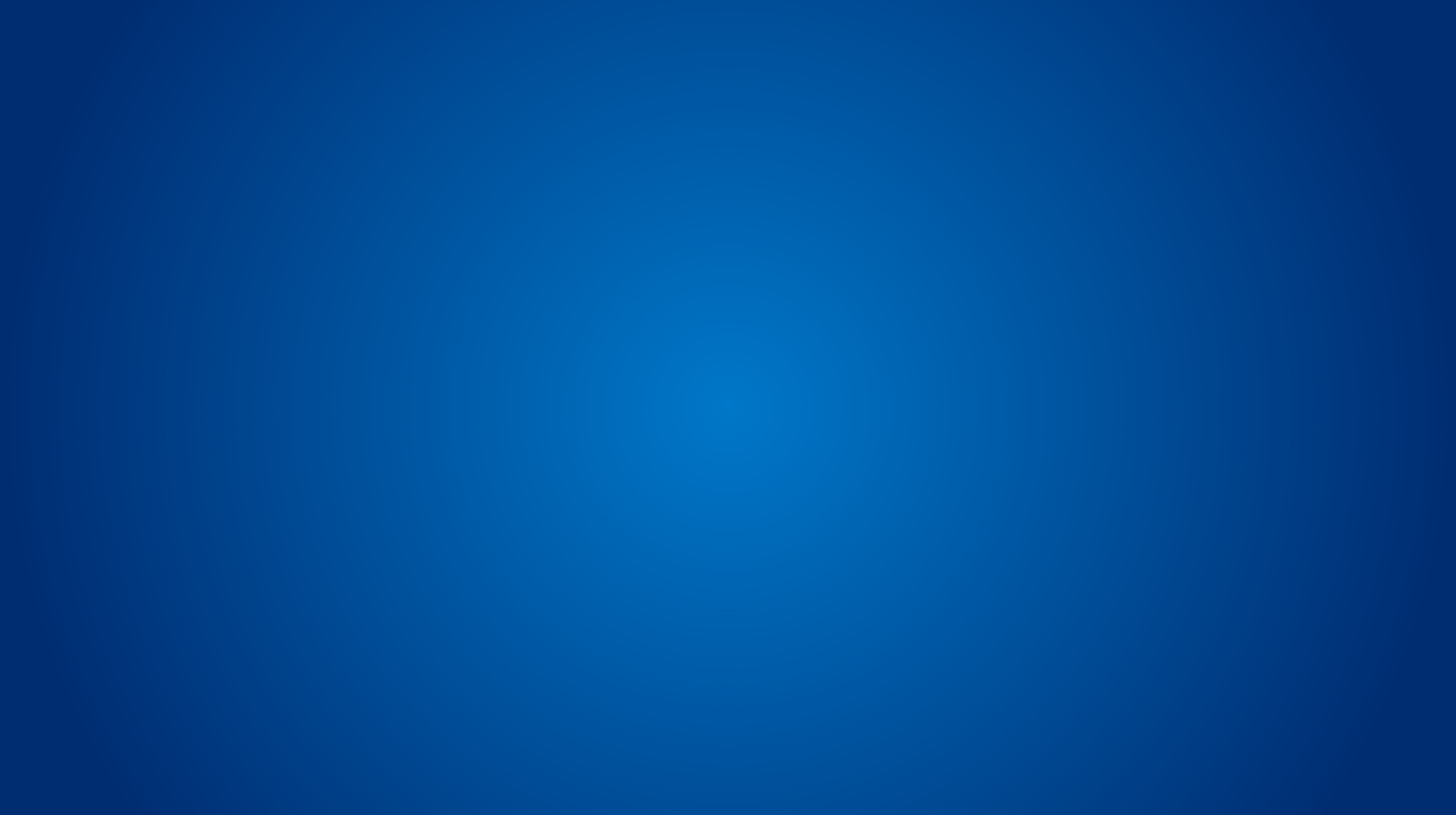 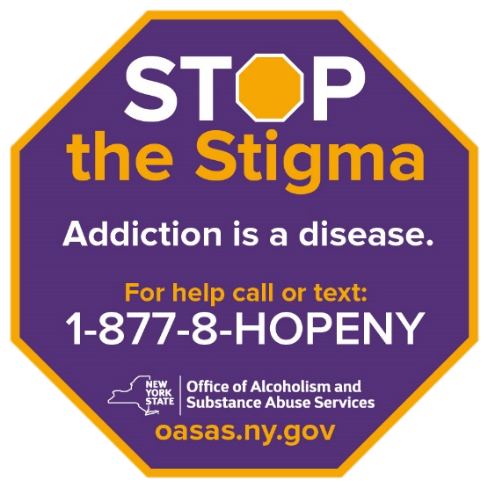 RESOURCES
Link to NYS OASAS				http://www.oasas.ny.gov/index.cfm
Link to Talk2Prevent     			http://talk2prevent.ny.gov/
Link to Combat Heroin   			http://www.combatheroin.ny.gov/
Link to the Kitchen Table Toolkit 		http://www.combatheroin.ny.gov/kitchen-table-toolkit
Information on Good Samaritan law 	http://www.combatheroin.ny.gov/prevention
Spotlight on Synthetics			http://www.oasas.ny.gov/AdMed/drugs/Synthetics.cfm
Download Combat Heroin materials	http://www.combatheroin.ny.gov/resources

Reach out to your LOCAL PREVENTION and TREATMENT PROVIDERS!!!
OASAS Provider Directory:  https://www.oasas.ny.gov/providerDirectory
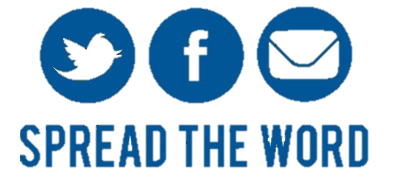 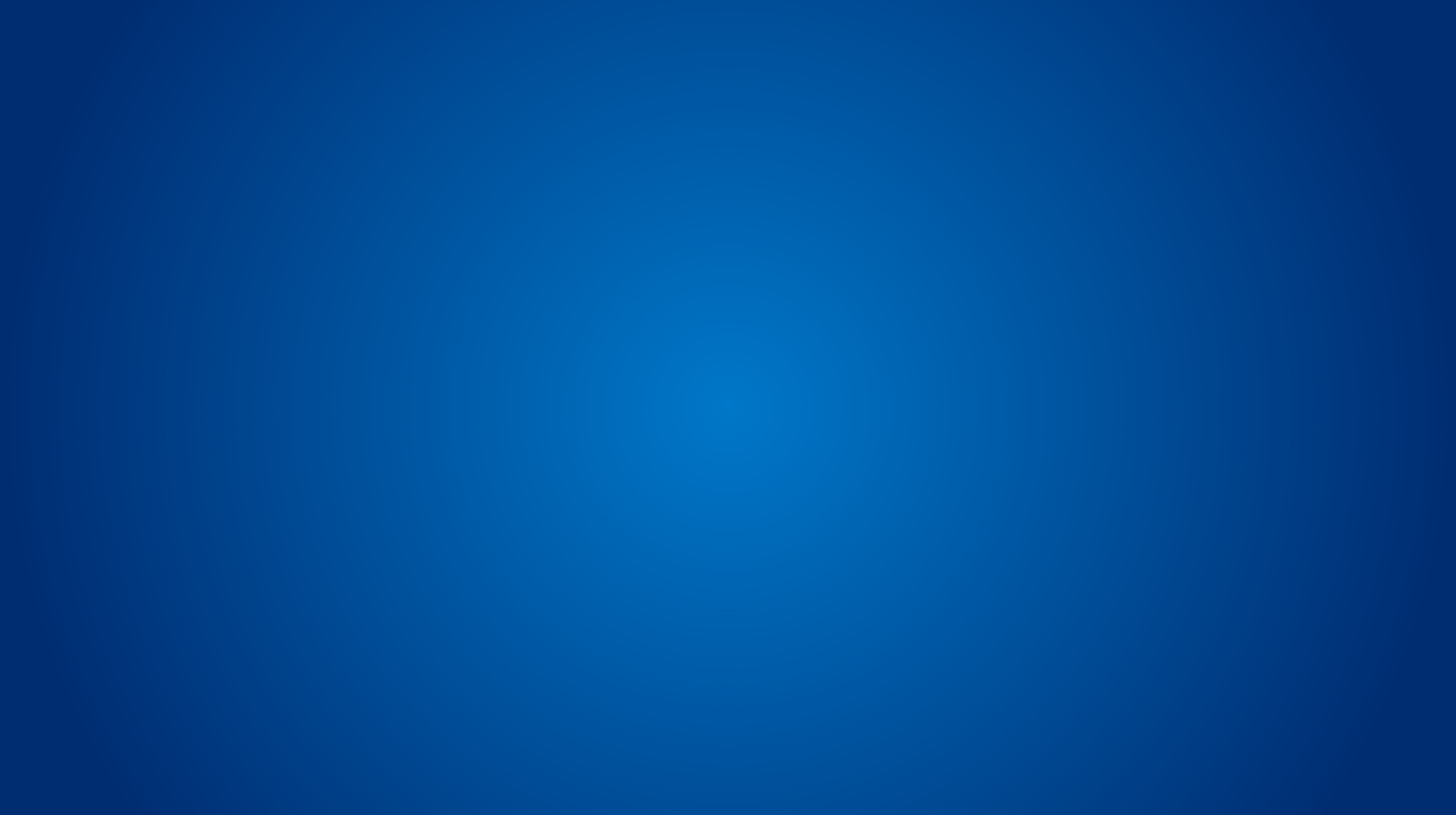 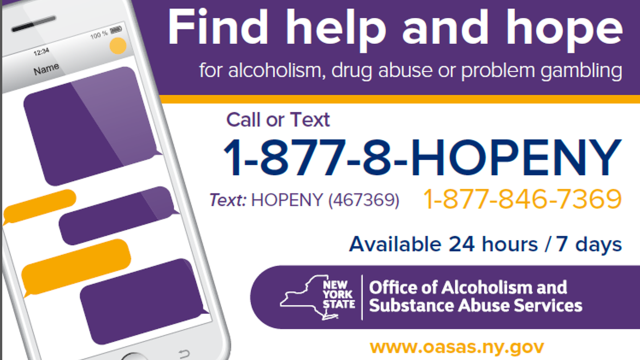